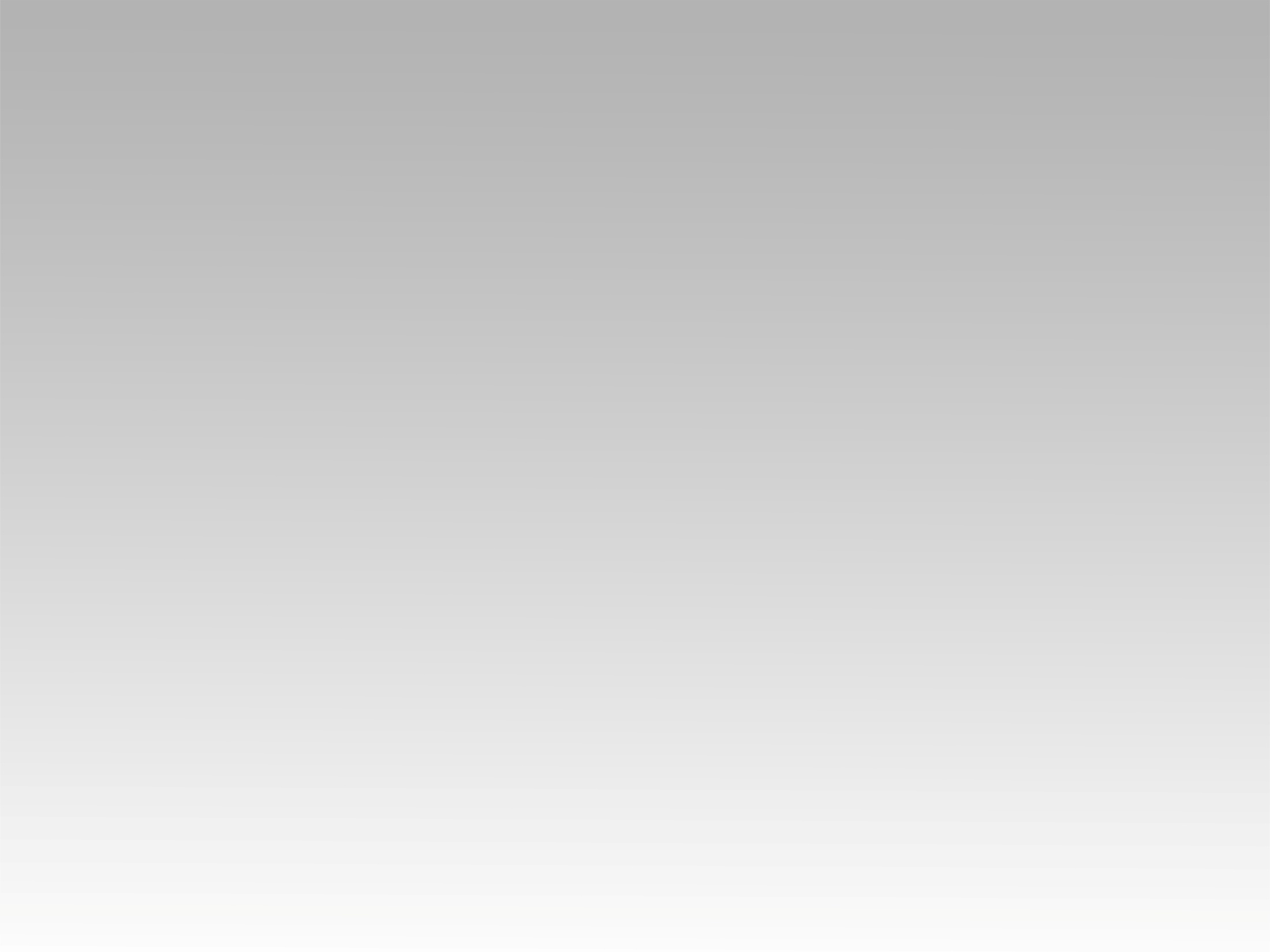 ترنيمة
جانا المسيح جانا
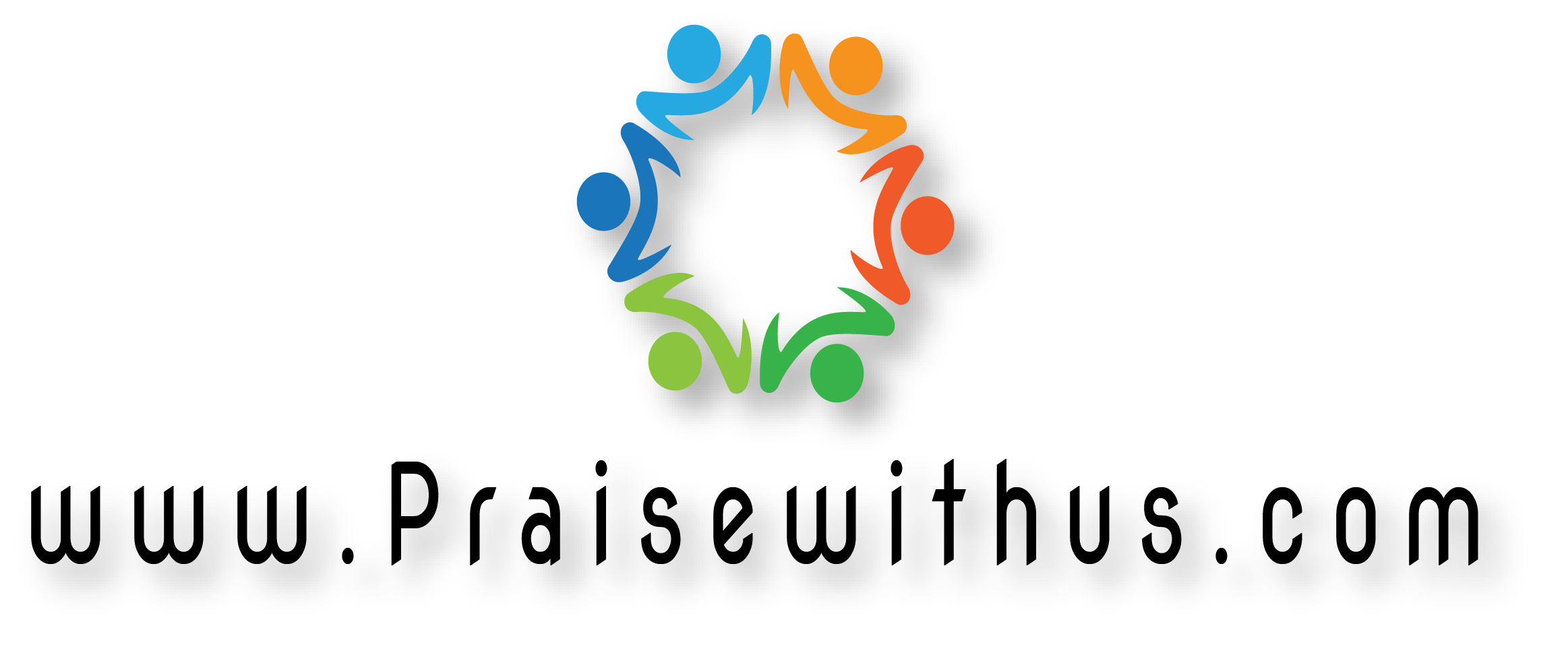 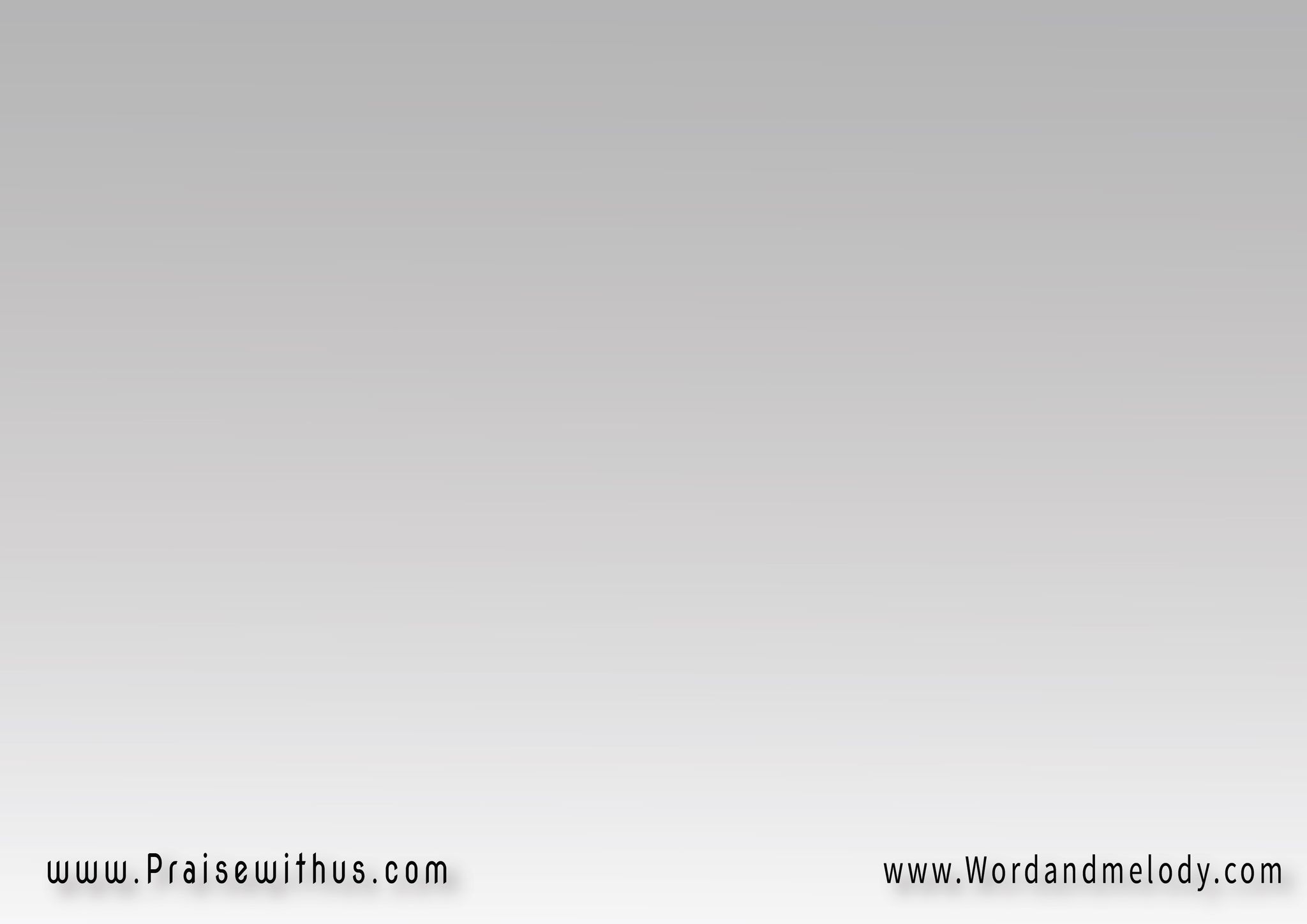 1- (في ملء الزمن وسط صمت كان طويل
ميلاد نجم ساطع ألهم العالم في ليل
بين رعاة الغنم اصوات ملايكة يعلنوا
ميلاد المسيـــــــــــــح المخلص يهتفوا)2

Fi mala el zaman, west samt kan taweel,
Milad nagm saatea alham el aalam fi leel.
Been roaat el ghanam, aswat malaaka yealno,
Milad el maseeh el mokhalis yahtfo.

At the fullness of time, amidst a long silence,
The birth of a shining star inspired the world in the night.
Among the shepherds, the voices of angels declared,
The birth of Christ, the Savior, they proclaimed.
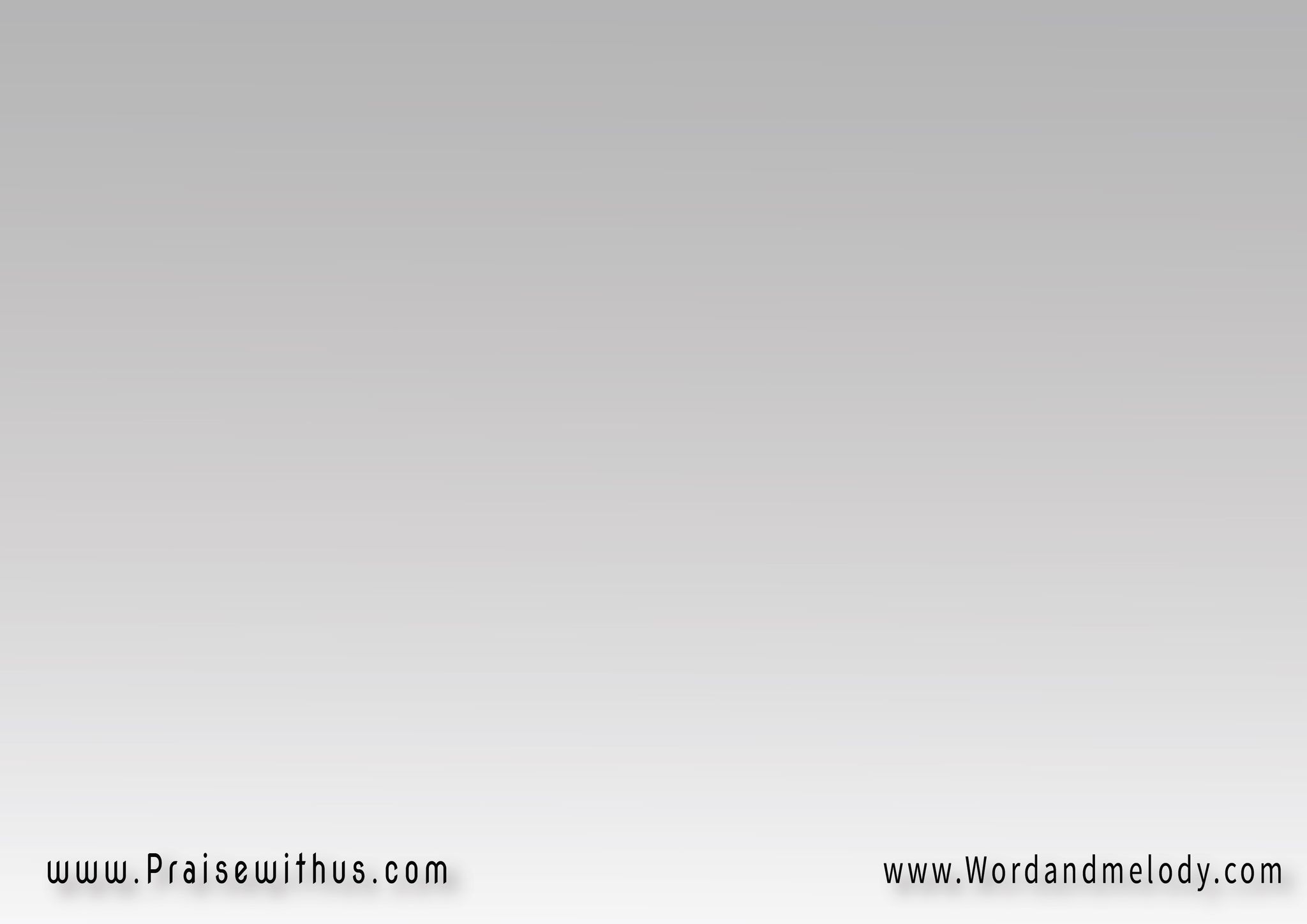 القرار:
(جانا المسيح جانا من السماء
جاي برحمة وامل جاي بحب ورجاء
جـــاي بمجـــــد الله وسطنـــا)2
يسوع وحدة صار لنا طريقنا للحياة

Gana el maseeh gana men el sama,
Gay berahma w amal, gay behob w ragaa
Gay bemagd Allah westna
Yasou wahdo sar lena tareqna lel hayah.

Christ has come to us from heaven,He comes with mercy 
and hope, with love and faith. He comes with the glory 
of God among us. Jesus alone became our way to life.
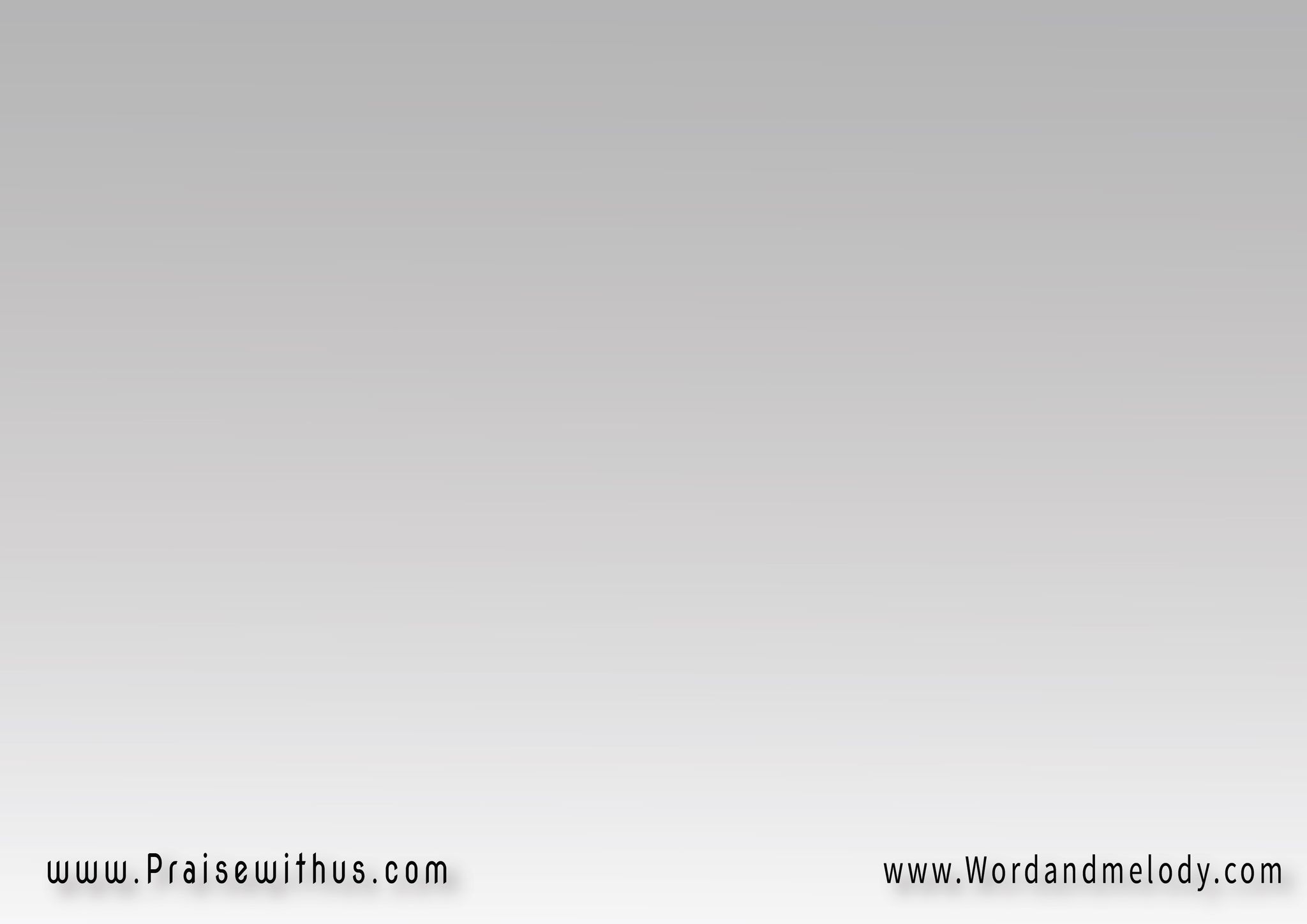 2- (نور ملي المكان شق عتمة الغيوم
جاي يصلح الي فات يخلص من كل القيود
وعد بتجديد بعد سنين كنا بعيد 
سمع صراخ قلوبنا جاي يحيينا من جديد)2

Noor mala el makan, shaq aatma el ghyoom.
Gay yesalah ely fat, yekhalles men kol el qyood.
Waad betagdeed baad sneen konna baaeed.
Semea sraakh qloobna, gay yehyena men gedeed.

Light filled the place, tearing through the dark clouds.
He comes to fix the past, to free us from all chains.
A promise of renewal after years of being far away.
He heard the cries of our hearts; He comes to give us life again.
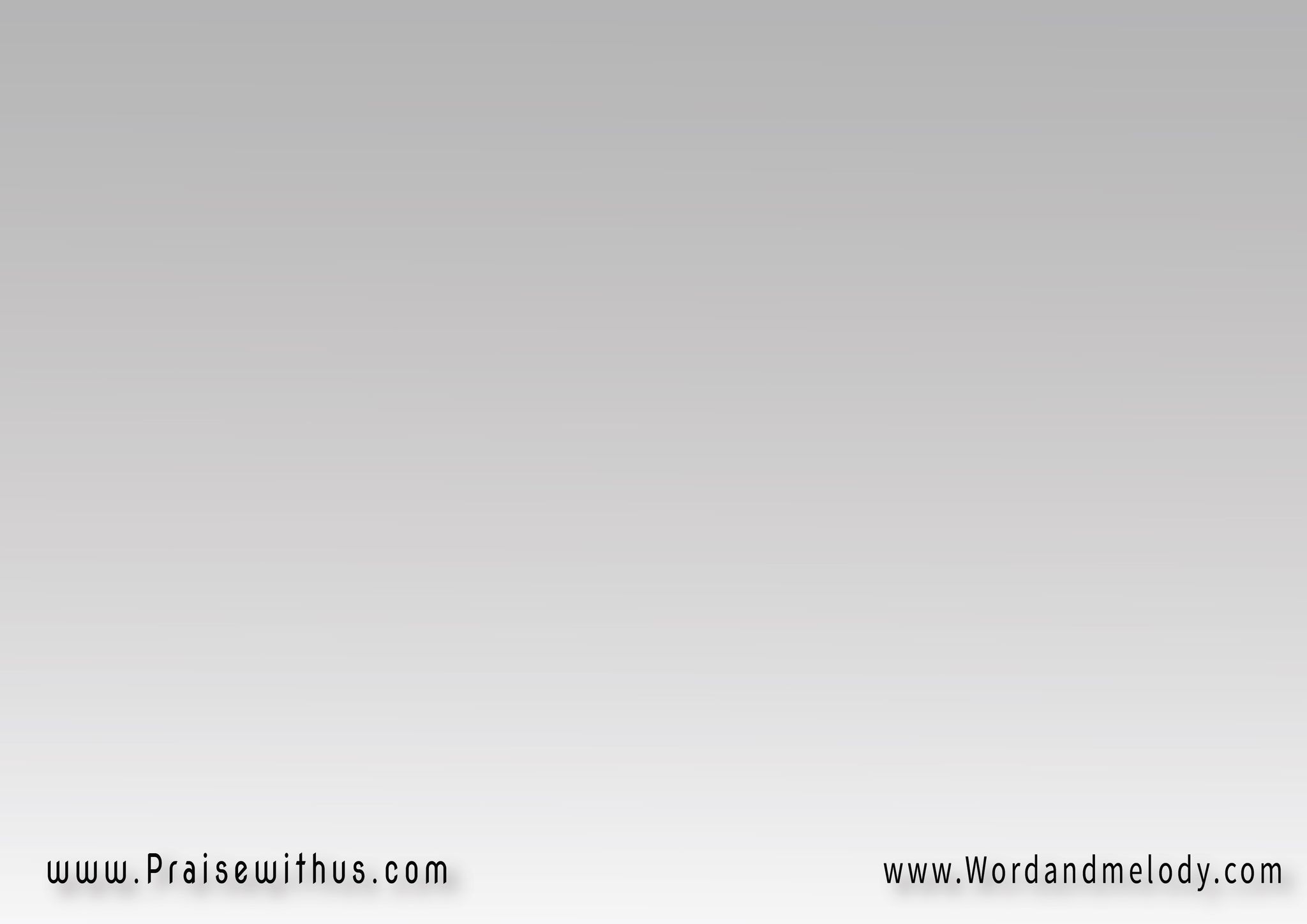 القرار:
(جانا المسيح جانا من السماء
جاي برحمة وامل جاي بحب ورجاء
جـــاي بمجـــــد الله وسطنـــا)2
يسوع وحدة صار لنا طريقنا للحياة

Gana el maseeh gana men el sama,
Gay berahma w amal, gay behob w ragaa
Gay bemagd Allah wesostna
Yasou wahdo sar lena tareqna lel hayah.

Christ has come to us from heaven,He comes with mercy 
and hope, with love and faith. He comes with the glory 
of God among us. Jesus alone became our way to life.
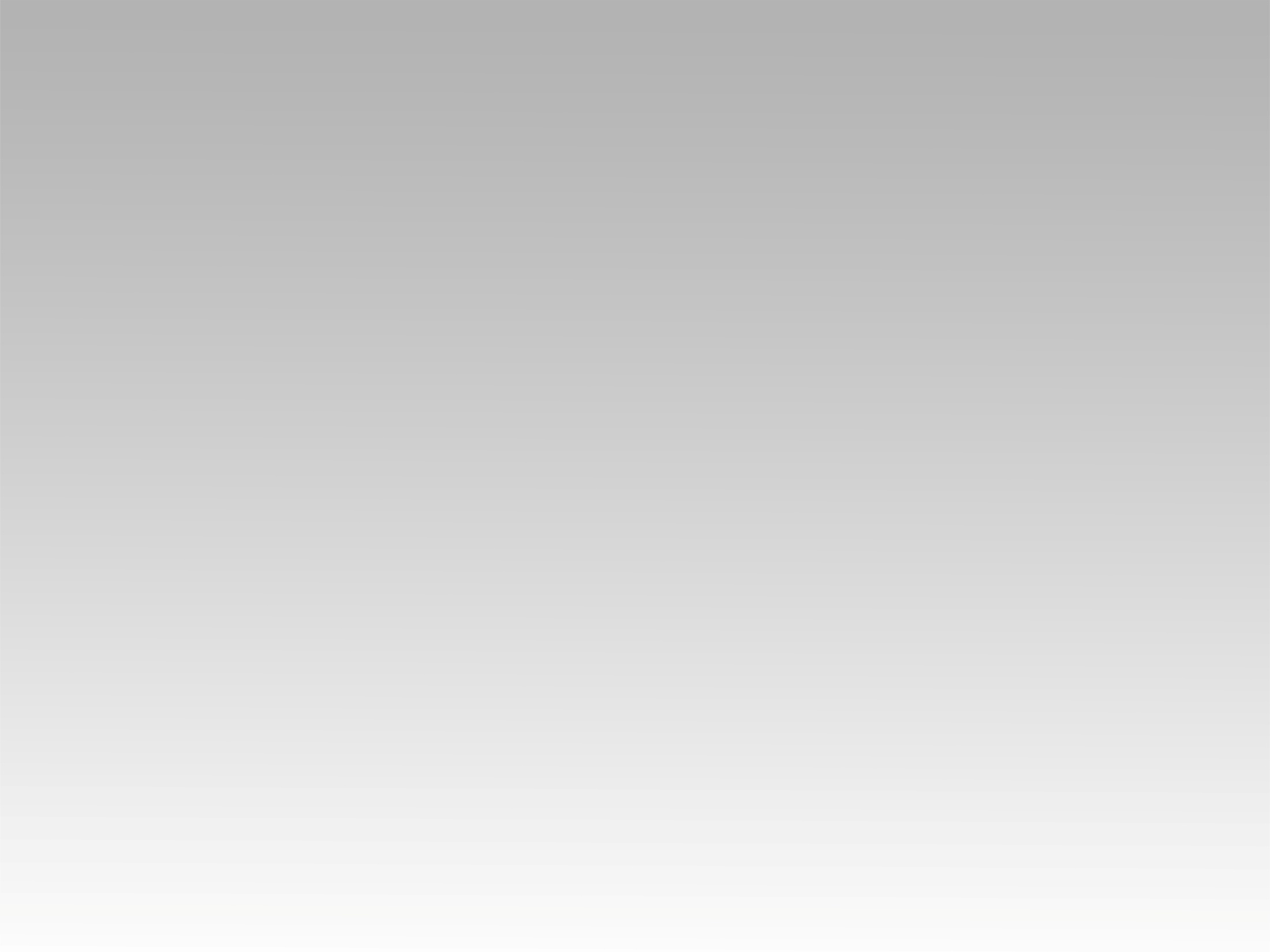 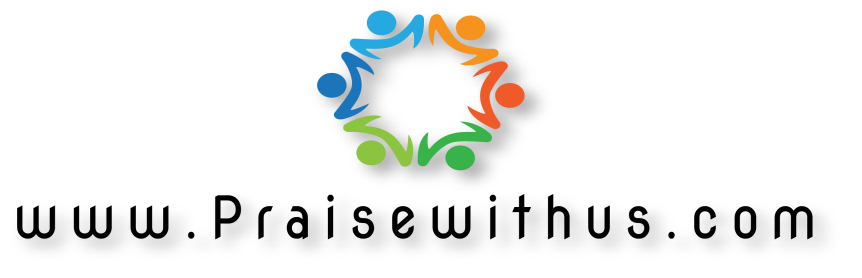